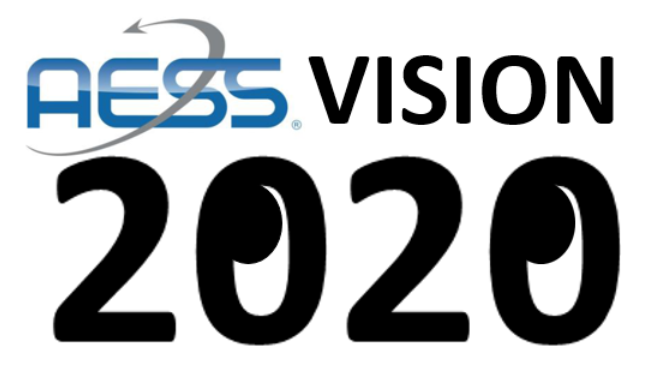 Problem Solving Exercise
September 28-29, 2018
Rome Marriott Park Hotel
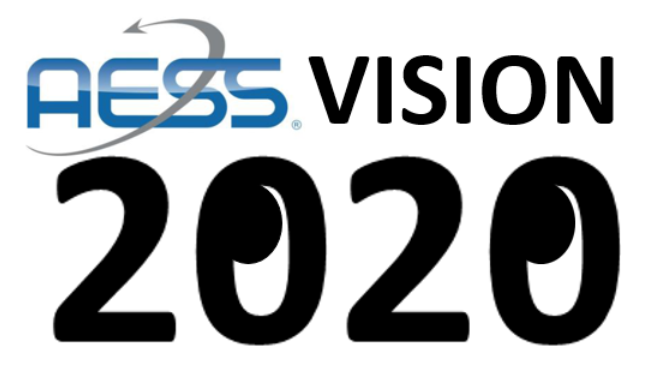 Industry Relations3-Year Goals
Establish active Industry Relations activities and collaborations through individual AESS Chapters
Generate and maintain current, industry-focused content on the AESS website, as well as providing on-line links to specific industry-focused features in Systems Magazine
Establish and demonstrate strategic partnerships with relevant industry and industrial organizations worldwide
Develop new strategies for attracting industry advertisements in Systems Magazine, the AESS website, etc.
Position AESS in a pro-active role with the IEEE global industry strategy, leveraging the initiatives of the IEEE Industry Advisory Board
Promote opportunities for Young Professionals in our industry fields of interest
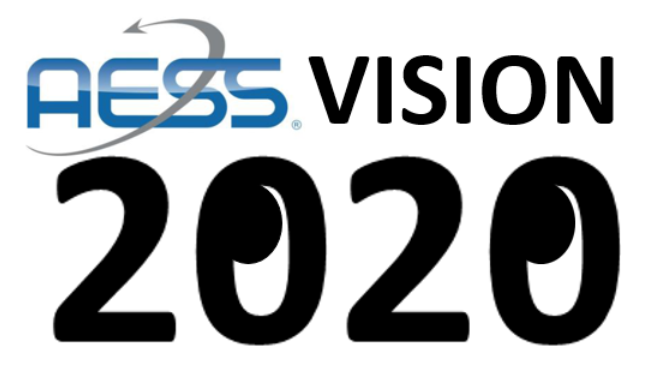 Problem Solving Exercise 1:Ideas for Chapter/Industry Interactions
Think about the subject for a moment
Each person offers one idea that best addresses the subject
Group discusses/debates the answers
3
7/17/2018
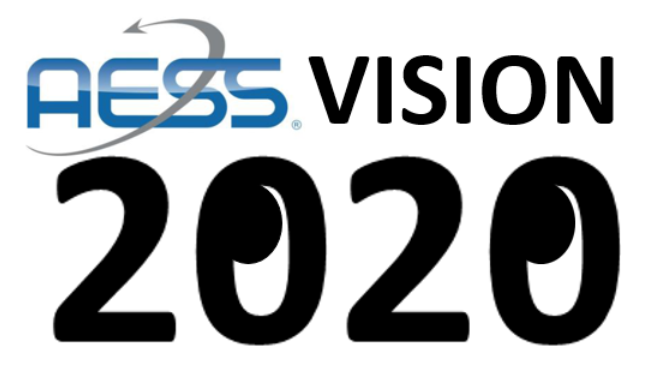 Problem Solving Exercise 2:Ideas for Industry-focused Content on the AESS Website
Think about the subject for a moment
Each person offers one idea that best addresses the subject
Group discusses/debates the answers
4
7/17/2018
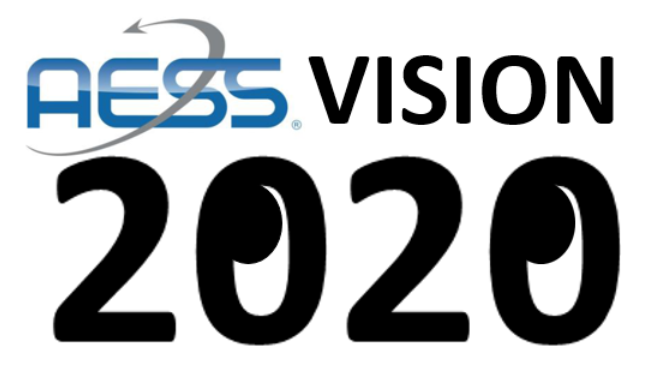 Problem Solving Exercise 3:Ideas for Strategic Partnerships with Industry
Think about the subject for a moment
Each person offers one idea that best addresses the subject
Group discusses/debates the answers
5
7/17/2018
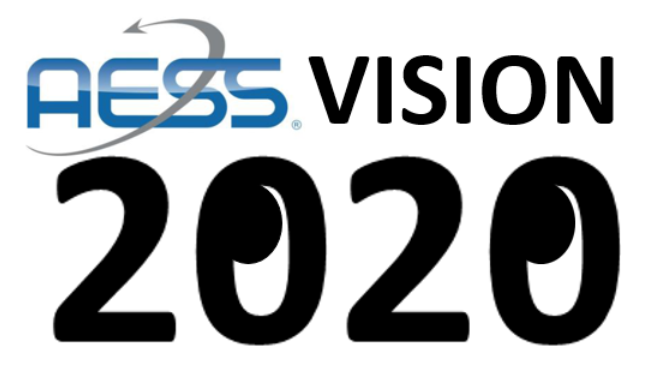 Problem Solving Exercise 4:Ideas for Attracting Industry Ads in SYSTEMS Magazine or on AESS Website
Think about the subject for a moment
Each person offers one idea that best addresses the subject
Group discusses/debates the answers
6
7/17/2018
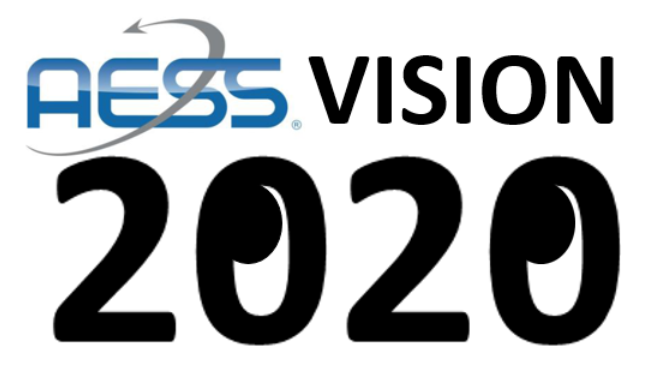 Problem Solving Exercise 5:Opportunities for Young Professionals in our Industry Fields-of-Interest
Think about the subject for a moment
Each person offers one idea that best addresses the subject
Group discusses/debates the answers
7
7/17/2018